Warm up
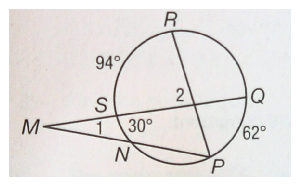 16
78
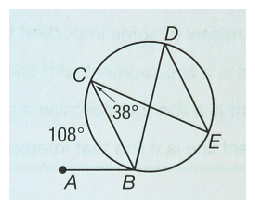 54
76
38
Area of
Circles
& Sectors
2 Types of Answers
Rounded
Type the Pi button on your calculator
Toggle your answer
Do NOT write Pi in your answer
Exact
Pi will be in your answer
Area
r
The amount of space occupied.
A= pr2
Find the EXACT area.
r = 29 feet


d = 44 miles
Ex 3 & 4.  Find the area.  Round to the nearest tenths.
53 cm
7.6 yd
Sector
the region bounded by two radii of the circle and their intercepted arc.
Area of a Sector
Example 5
Find the area of the sector to the nearest hundredths.
R
6 cm
60

Q
A  18.85 cm2
Example 6
6 cm
7 cm
R
Q
120
Find the exact area of the sector.

Working Backwards
Ex 7 Find the radius of the circle if the area of the circle is 225 cm2.
Ex 8 Find the radius. Round to the nearest hundredth.

100◦
Ex 9  Find the radius. Round to the nearest hundredth.
80◦

Homework
Worksheet
1 – 8